Prądnice prądu stałego
Prądnice prądu stałego są obecnie coraz rzadziej stosowane, gdyż wypierają je statyczne przetwornice tyrystorowe o większej sprawności.

Właściwości ruchowe prądnic najczęściej określa się za pomocą charakterystyk, podających związki między wymienionymi wielkościami. 
Ze względu na niewielką zmienność prędkości silników napędowych można uznać, że prądnice pracują przy praktycznie stałej prędkości, dlatego charakterystyki są sporządzane przy n = const.
Prądnice prądu stałego
Charakterystyki te to:
charakterystyka biegu jałowego E = f(If) przy n = const; Ia = 0
charakterystyka obciążenia	U = f(If) przy n = const; I = const
charakterystyka zewnętrzna	U= f(I) przy n = const; If= const
charakterystyka regulacyjna	If = f(I) przy n = const; U = const
Prądnice prądu stałego
Prądnice prądu stałego, ze względu na różne sposoby wzbudzenia, dzieli się na obcowzbudne i samowzbudne: bocznikowe, szeregowo-bocznikowe i szeregowe.
Każda z tych prądnic ma inne właściwości ruchowe, a więc ich charakterystyki różnią się nieco między sobą.
Prądnice prądu stałego
Charakterystyką identyczną dla wszystkich prądnic jest charakterystyka biegu jałowego
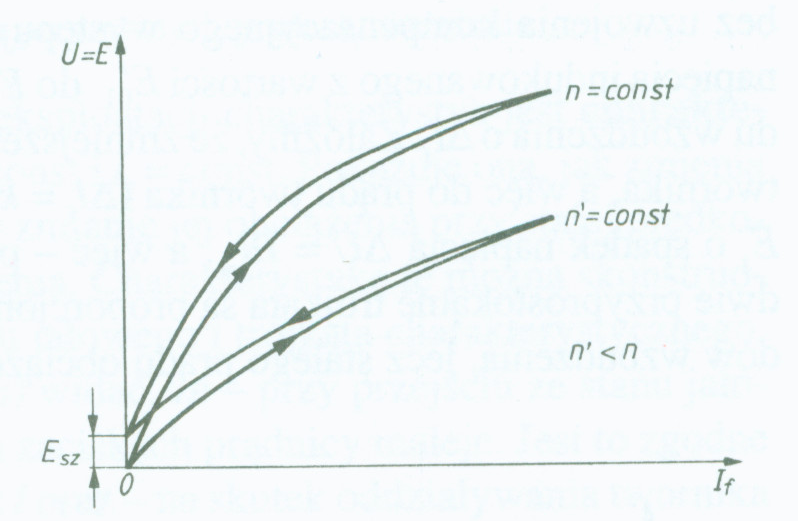 Prądnica obcowzbudna
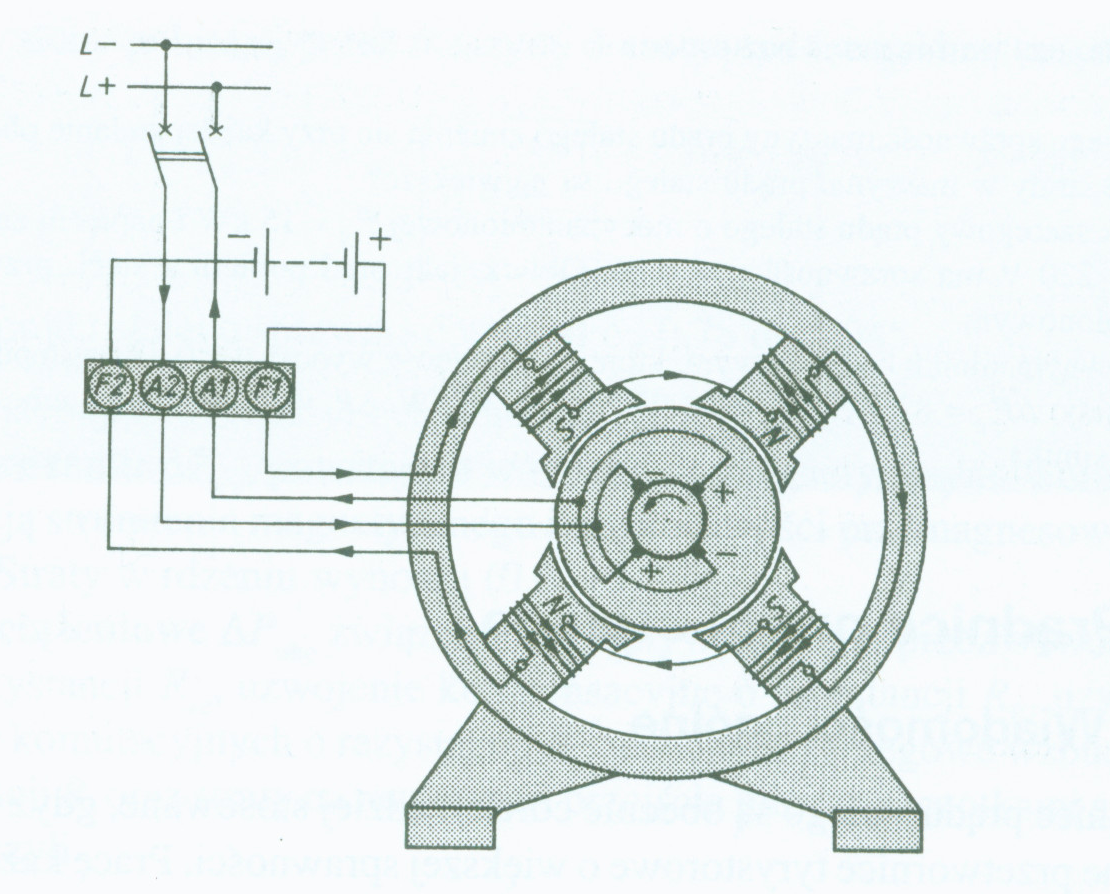 Prądnica obcowzbudna
Schemat połączeń prądnicy obcowzbudnej
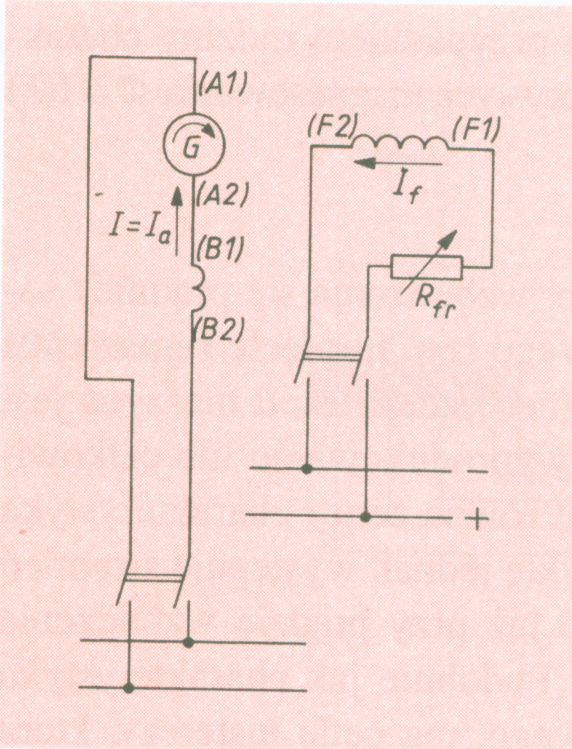 Prądnica obcowzbudna
Konstrukcja charakterystyki obciążenia
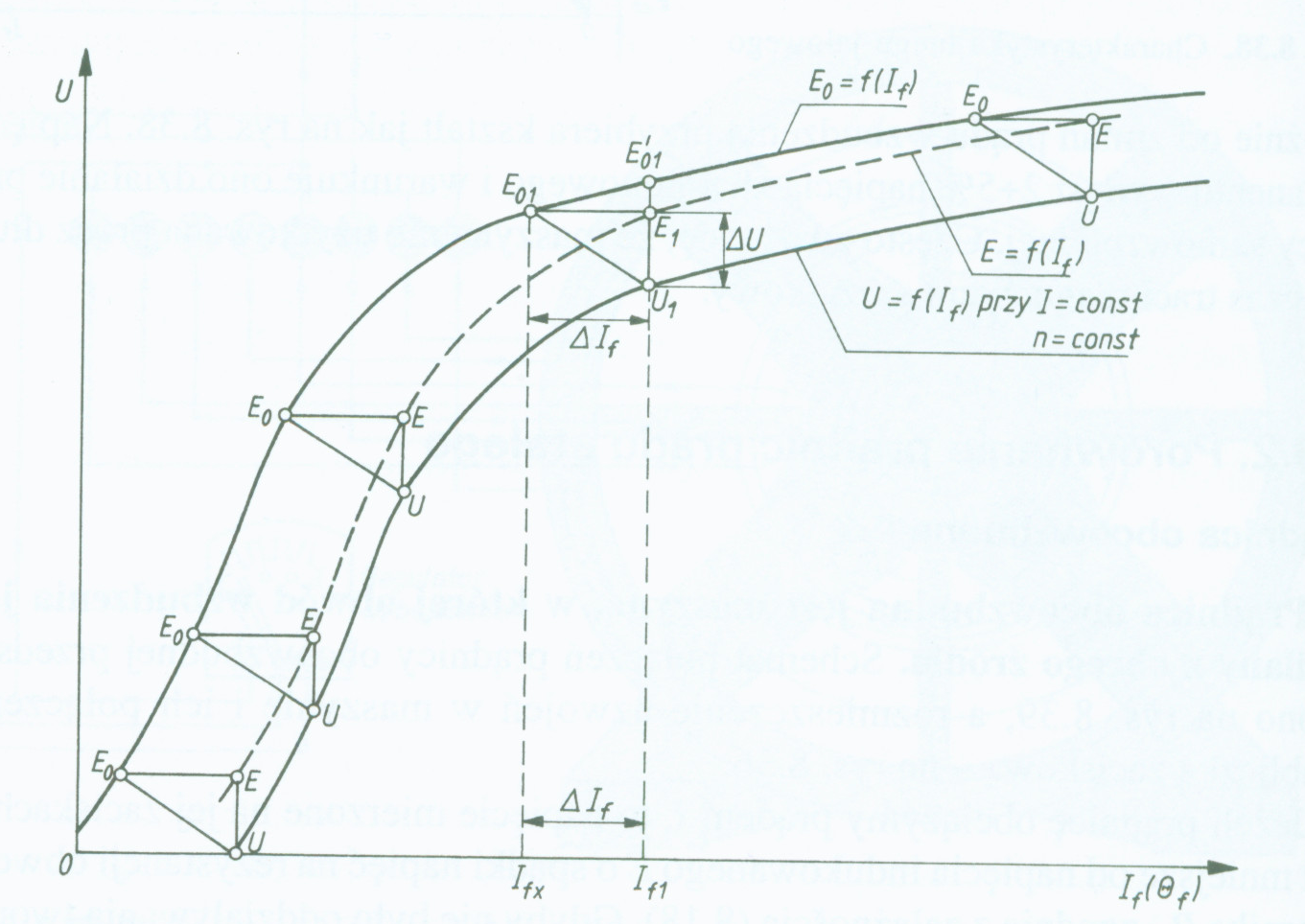 Prądnica obcowzbudna
Rodzina charakterystyk obciążenia przy różnych prądach obciążenia
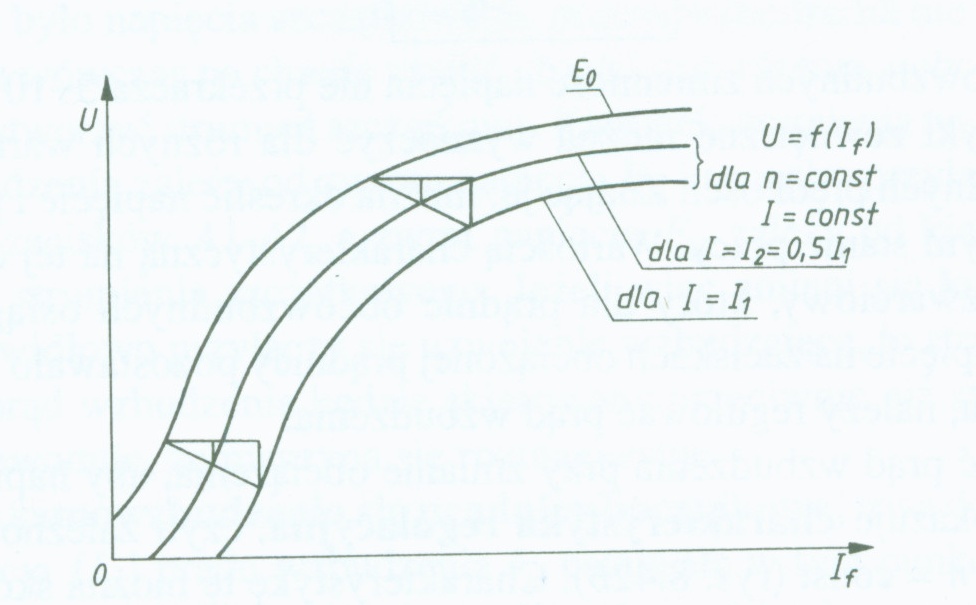 Prądnica obcowzbudna
Charakterystyka zewnętrzna. Pokazuje , jak zmienia się napięcie na zaciskach prądnicy przy zmianie obciążenia przy stałej prędkości obrotowej i stałym prądzie wzbudzenia
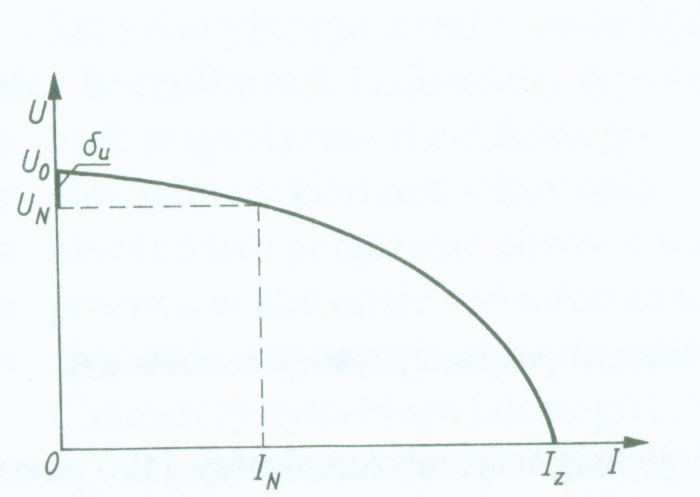 Prądnica obcowzbudna
Zmianę napięcia przy zmianie obciążenia od stanu jałowego do obciążenia znamionowego nazywa się zmiennością napięcia
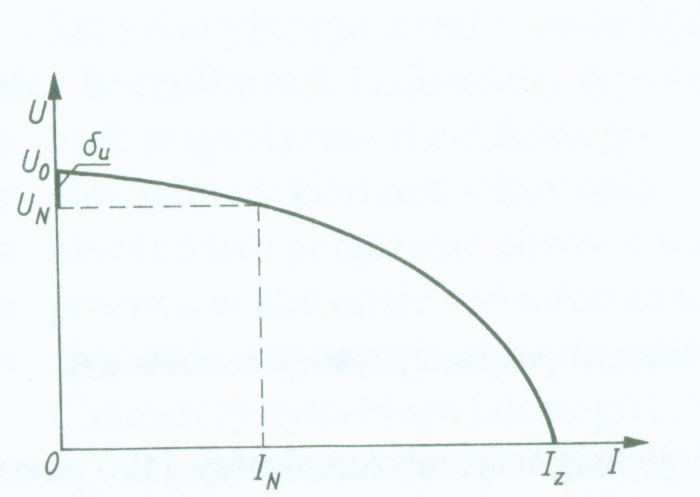 Prądnica obcowzbudna
Charakterystyka regulacyjna pokazuje jak regulować prąd wzbudzenia przy zmianie obciążenia, aby napięcie pozostawało stałe,
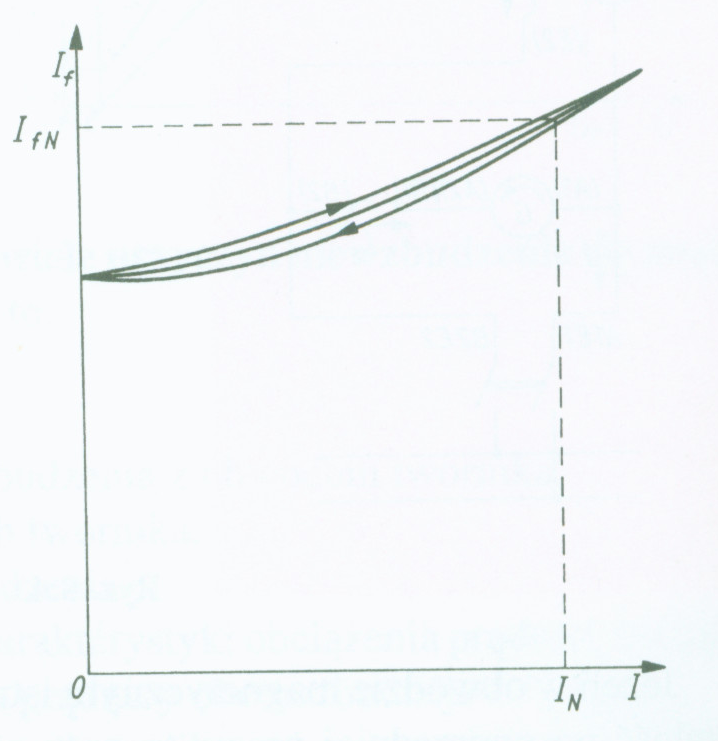 Prądnica bocznikowa
W prądnicy bocznikowej uzwojenie wzbudzające jest połączone równolegle z uzwojeniem twornika

Prądnica bocznikowa jest jedną z prądnic samowzbudnych,
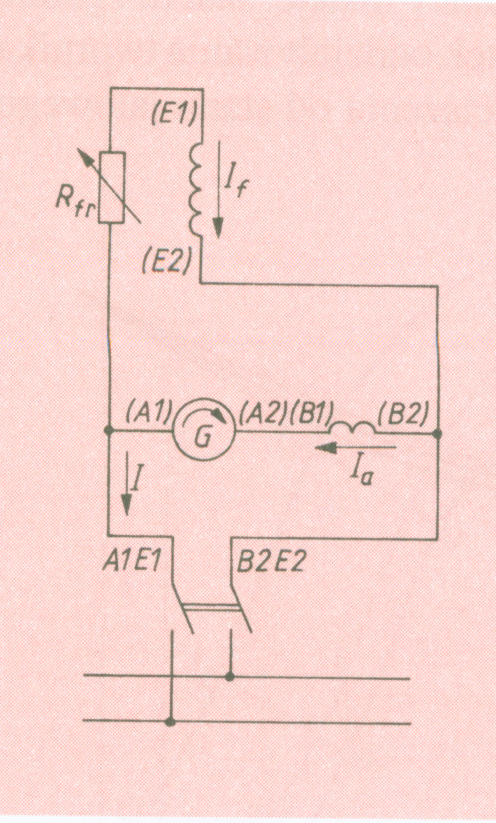 Prądnica bocznikowa
Jeżeli w obwodzie magnetycznym istnieje magnetyzm szczątkowy, jako pozostałość płynie prąd If, który wytwarza strumień magnetyczny. 
Jeżeli kierunek tego strumienia jest zgodny z kierunkiem strumienia szczątkowego, to strumień w maszynie ulega zwiększeniu, wzrasta napięcie indukowane i prąd wzbudzenia, co powoduje dalszy wzrost strumienia aż maszyna wzbudzi się do pełnego napięcia. 
Gdyby nie było napięcia szczątkowego, proces wzbudzenia nie mógłby nastąpić; należałoby wówczas na chwilę zasilić obwód wzbudzenia z obcego źródła napięcia, aby wytworzyć strumień szczątkowy
Prądnica bocznikowa
Proces samowzbudzenia się prądnicy bocznikowej trwa do chwili, gdy wartość napięcia U0 i prądu wzbudzenia If0 ustalą się w tym punkcie, gdzie krzywa U = f(I) i prosta RfIf się przecinają
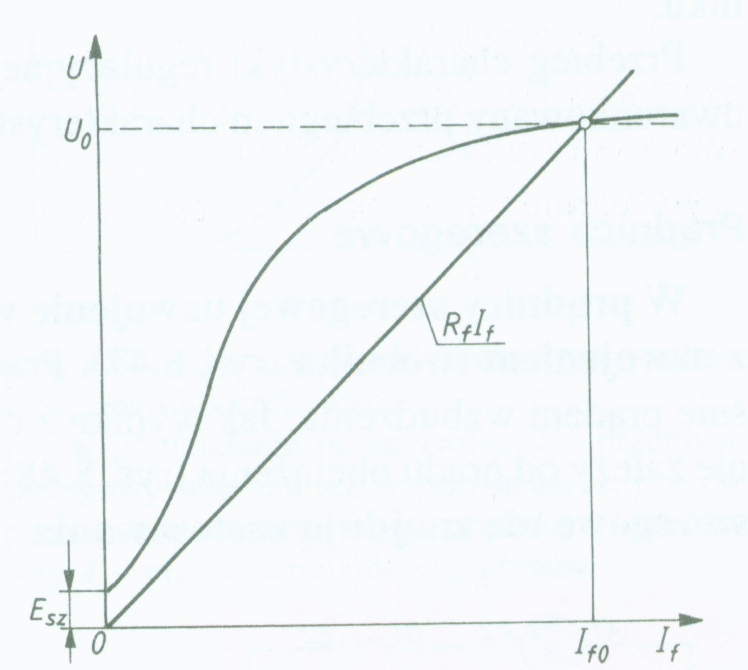 Prądnica bocznikowa
może być wiele przyczyn niewzbudzenia się prądnicy bocznikowej. Najbardziej typowe to:
- brak magnetyzmu szczątkowego,
- niewłaściwy kierunek wirowania,
- niewłaściwe połączenie obwodu wzbudzenia z obwodem twornika,
- przerwa w obwodzie wzbudzenia lub twornika,
zbyt duża rezystancja obwodu wzbudzenia.
Prądnica bocznikowa
Charakterystyka zewnętrzna prądnicy bocznikowej 1 i obcowzbudnej 2 (dla porównania)
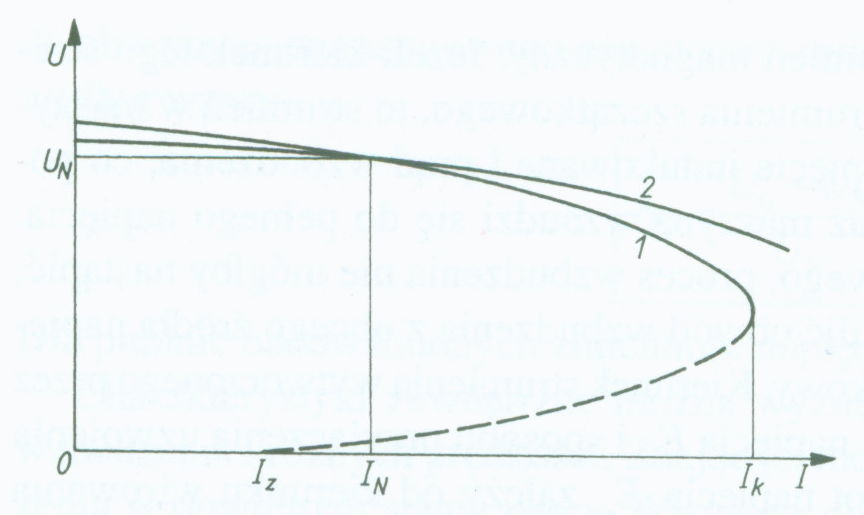 Prądnica bocznikowa
Charakterystyka regulacyjna prądnicy bocznikowej
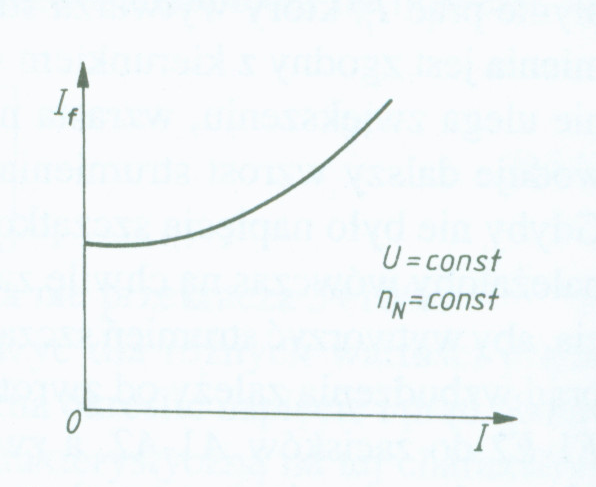 Prądnica szeregowa
W prądnicy szeregowej uzwojenie wzbudzające jest połączone szeregowo z uzwojeniem twornika
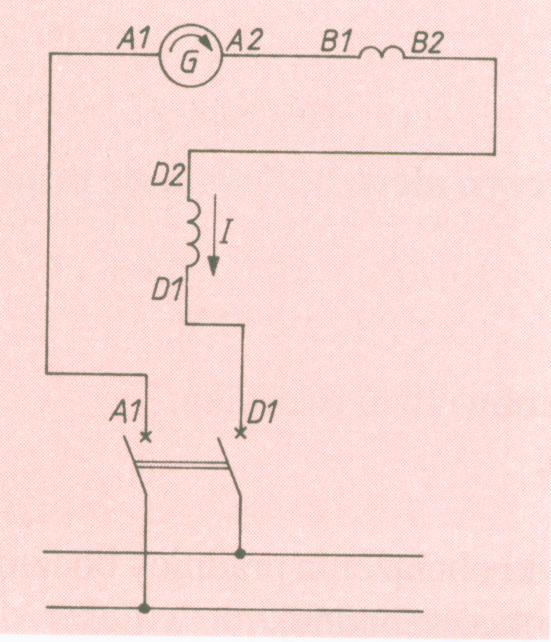 Prądnica szeregowa
Prąd obciążenia tej prądnicy jest jednocześnie prądem wzbudzenia. Jak wynika z charakterystyki zewnętrznej napięcie silnie zależy od prądu obciążenia . Jest to niekorzystne i dlatego prądnice szeregowe nie znajdują zastosowania.
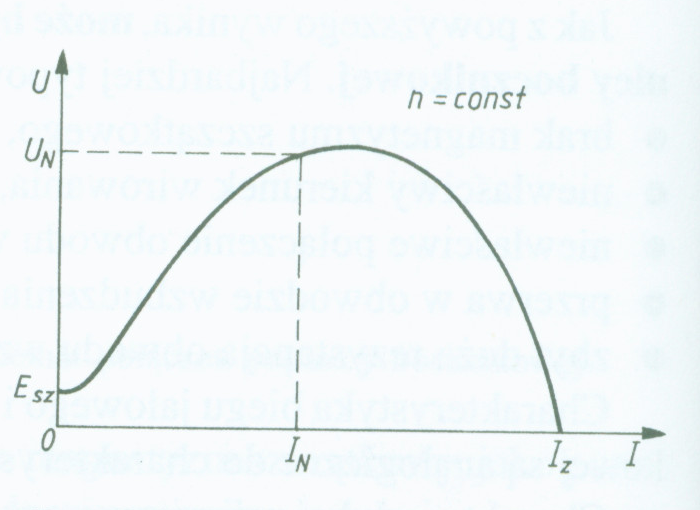 Prądnica szeregowo-bocznikowa
Zaletą prądnicy bocznikowej w porównaniu z obcowzbudną jest to, że nie wymaga ona oddzielnego źródła do zasilania obwodu wzbudzenia, natomiast wadą jej jest silne zmniejszanie się napięcia przy wzroście obciążenia. 
Wadę tę można wyeliminować wprowadzając oprócz uzwojenia bocznikowego drugie uzwojenie wzbudzające, połączone szeregowo z twornikiem, a zasilane w taki sposób, aby obydwa przepływy były zgodne
Prądnica szeregowo-bocznikowa
Przez odpowiedni dobór liczby zwojów uzwojenia szeregowego uzyskuje się taki wzrost strumienia ze wzrostem prądu obciążenia, że napięcie na zaciskach pozostaje prawie stałe

Prądnicę taką nazywamy szeregowo-bocznikową lub dozwojoną
Prądnica szeregowo-bocznikowa
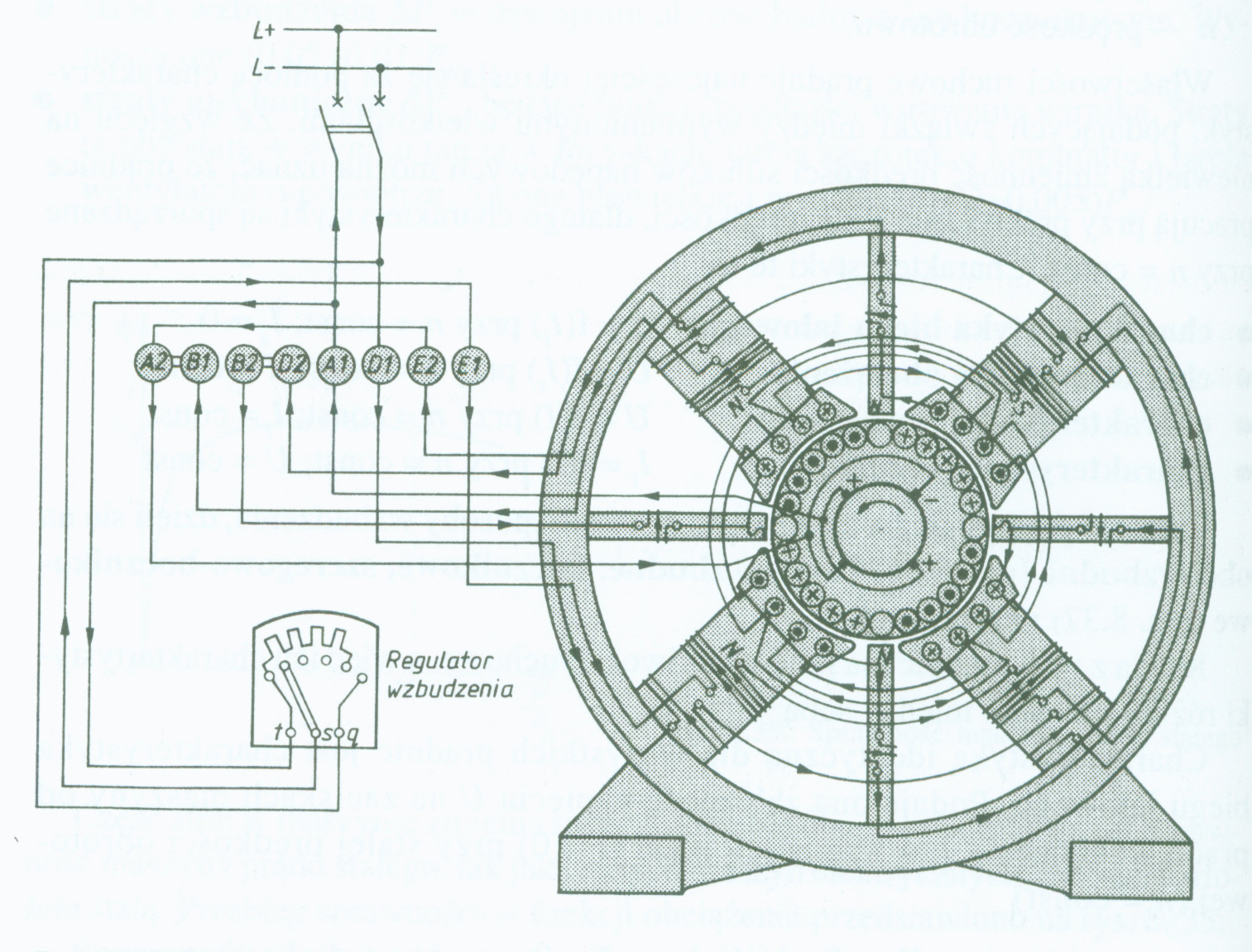 Prądnica szeregowo-bocznikowa
Schemat połączeń prądnicy szeregowo-bocznikowej
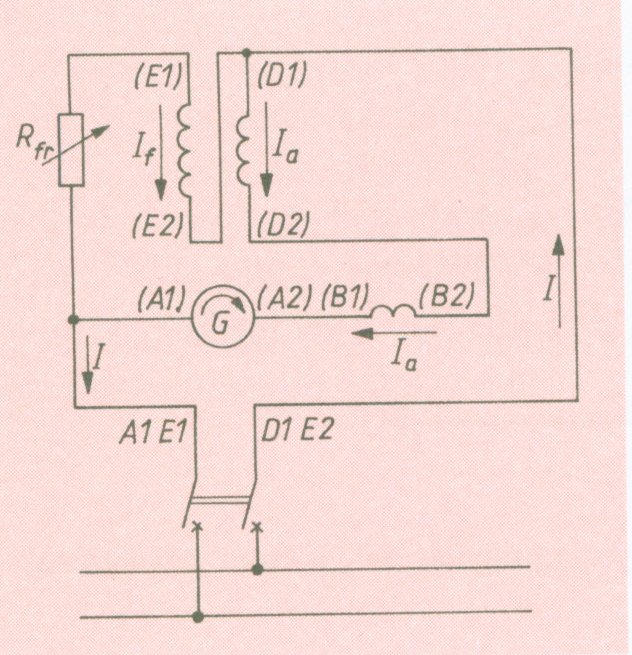 Prądnica szeregowo-bocznikowa
Charakterystyki zewnętrzne prądnic szeregowo-bocznikowych 1 - współdziałanie przepływów, 2 - przepływ szeregowy większy niż w przypadku 1,3- do porównania charakterystyka prądnicy bocznikowej, 4 - przeciwdziałanie przepływów
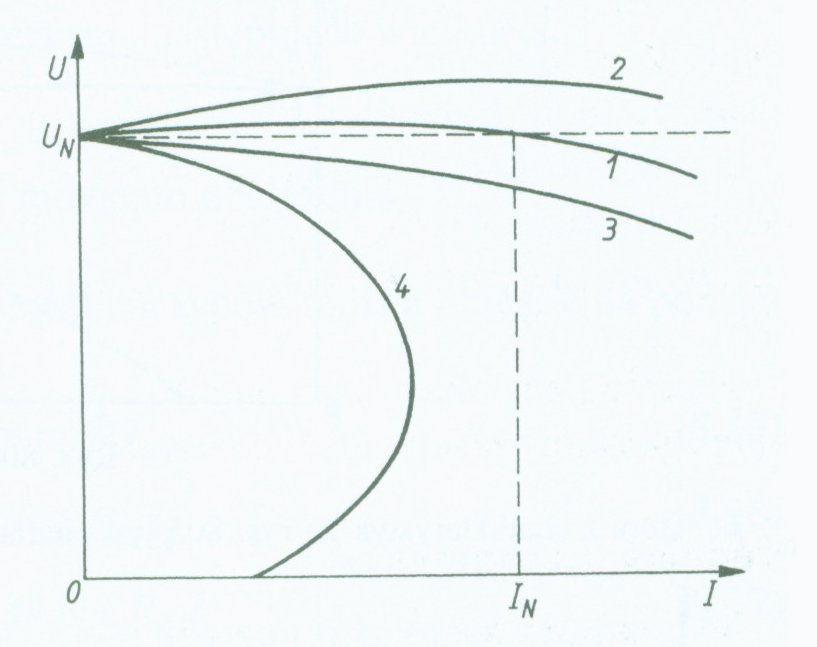